ŠKODLJIVA PROGRAMSKA OPREMA
Avtor: Jan PRAPROTNIK
Profesor: Drago ŠEBEZ
KAJ JE TO
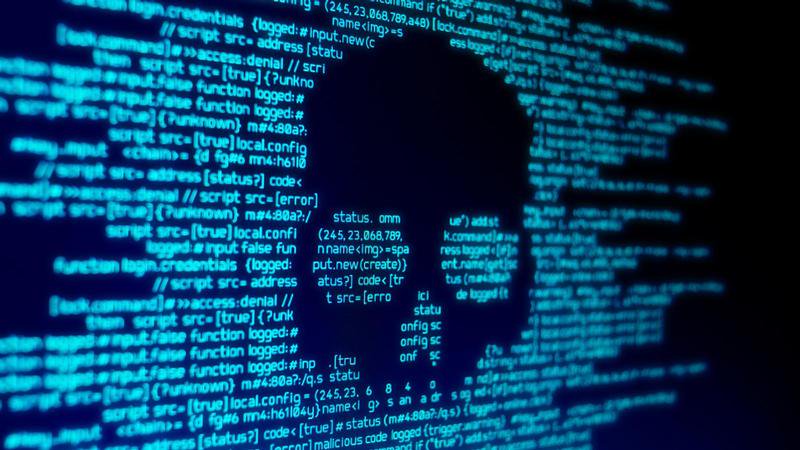 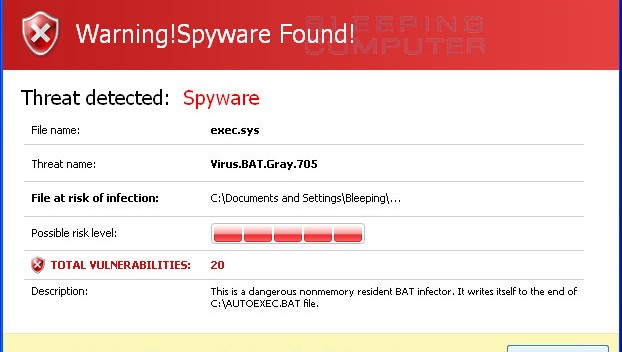 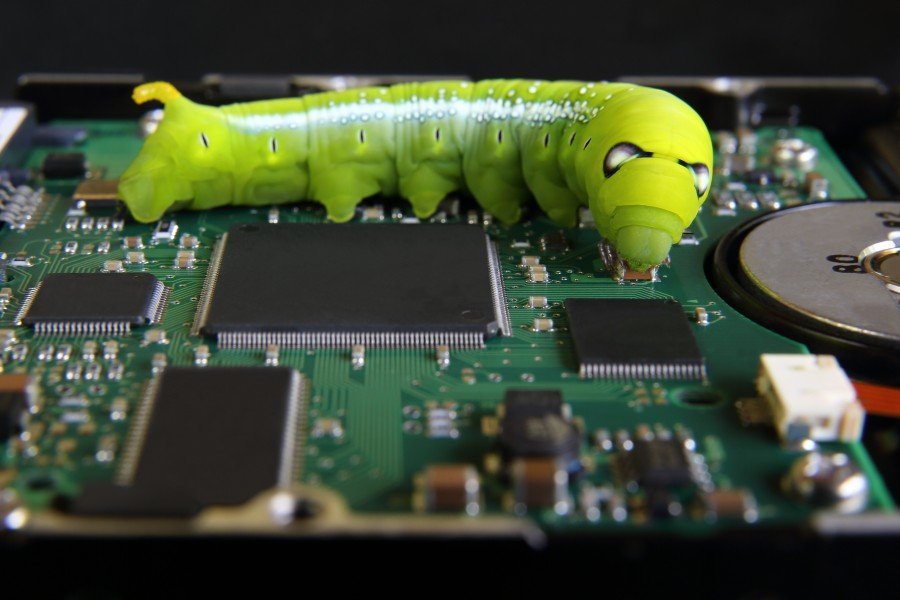 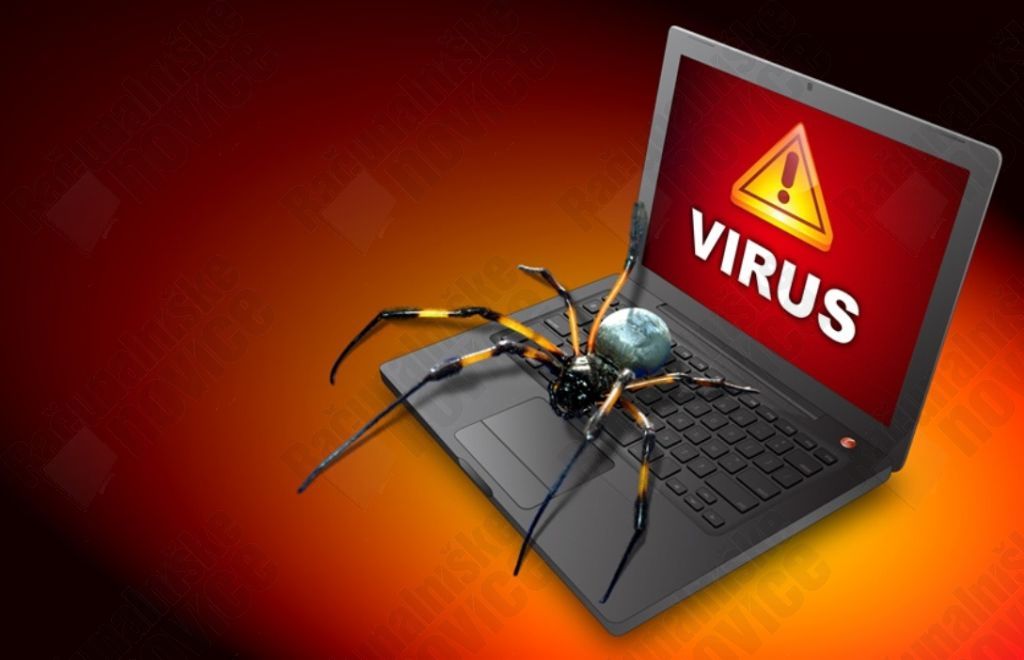 VRSTE ŠKODLJIVIH PROGRAMSKIH OPREM
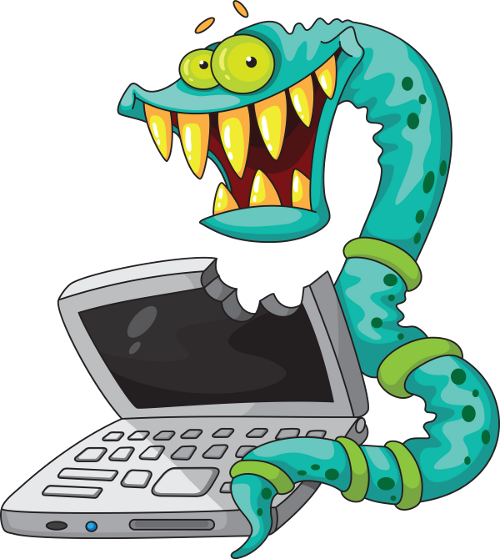 Trojanski konj
Računalniški črv
Računalniški virus
Zajček
Bomba
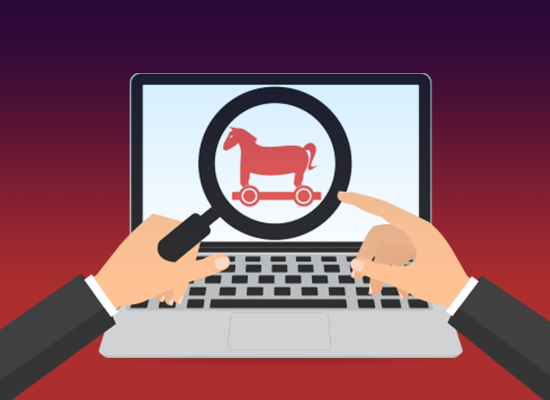 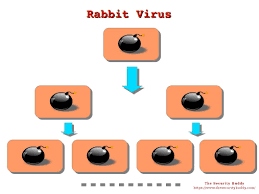 DRUGE ŠKODLJIVE PROGRAMSKE OPREME
Vohunska programska oprema
Oglasna programska oprema
Bot
Izsiljevanska programska oprema
Strašilna programska oprema
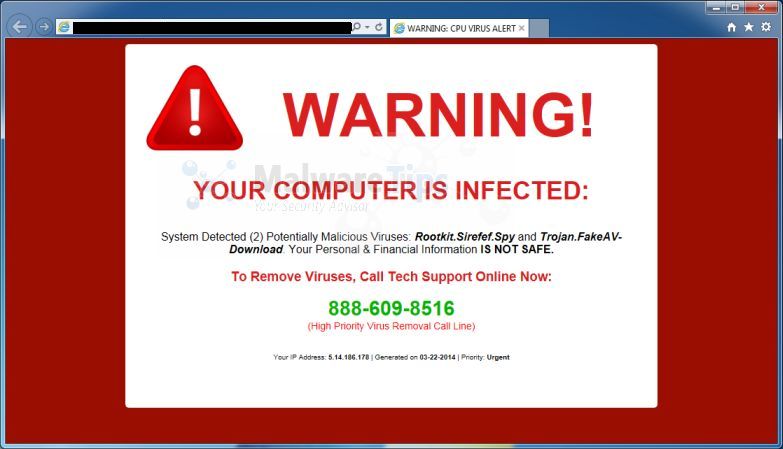 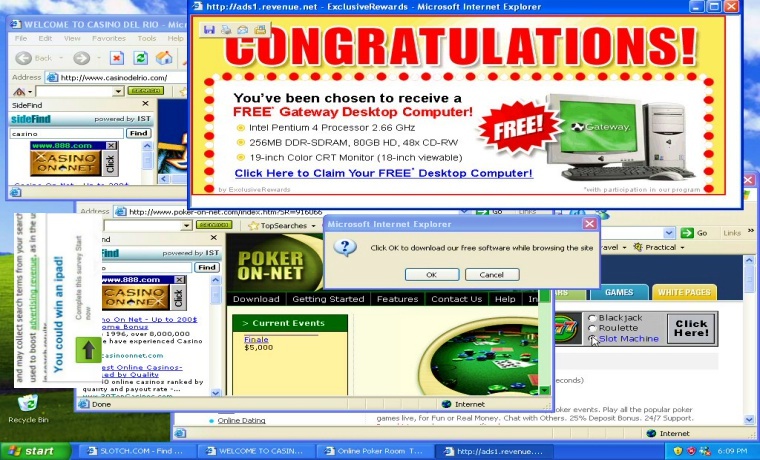 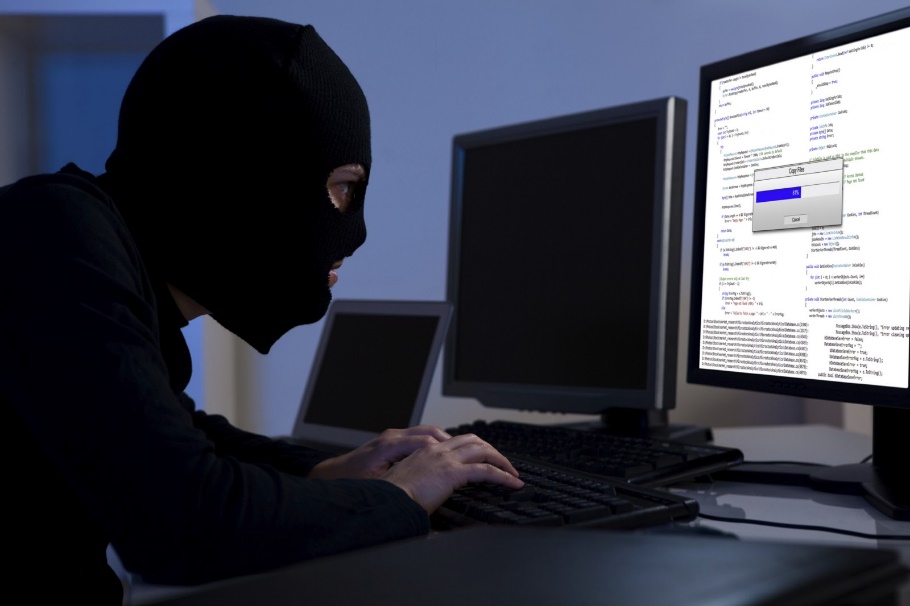 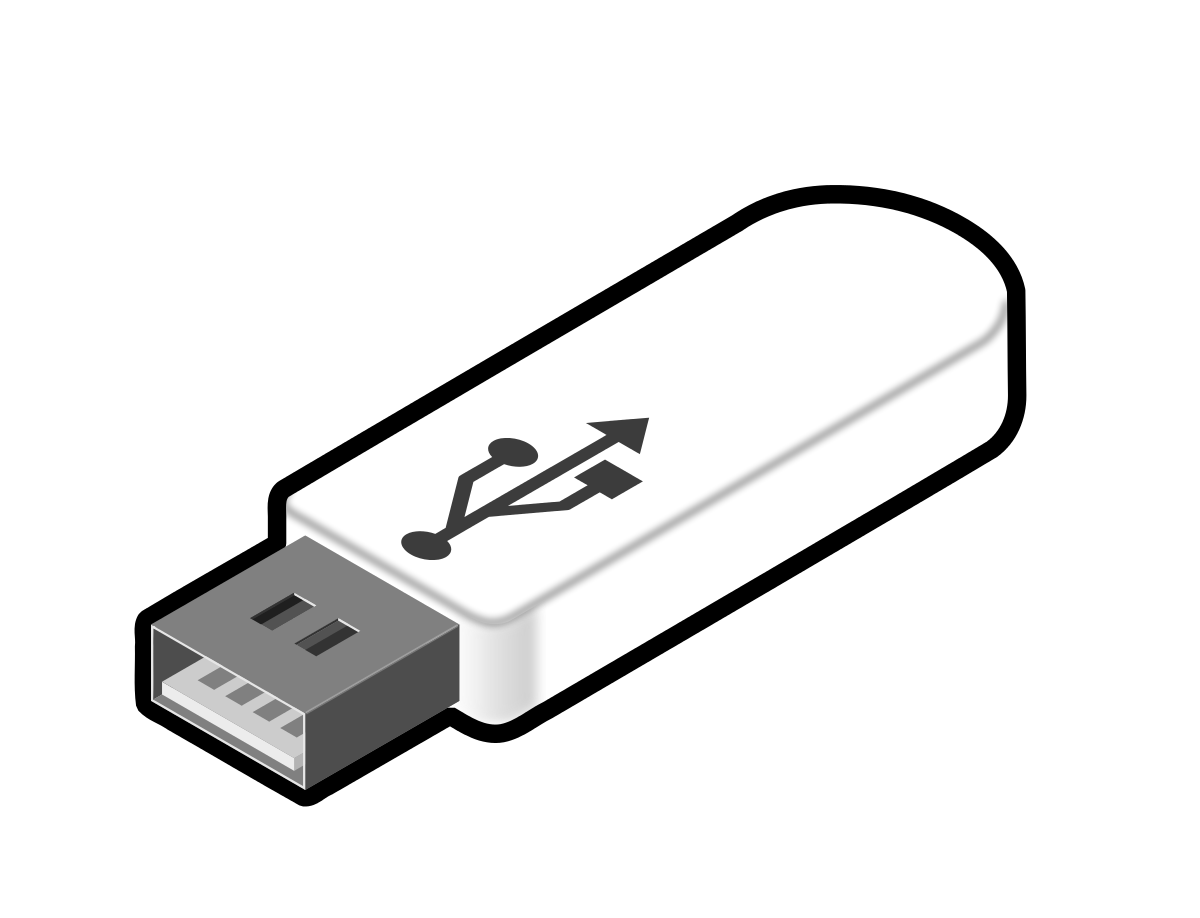 KAKO SE ŠIRIJO
Programska oprema
USB
Družabna omrežja
Elektronska pošta
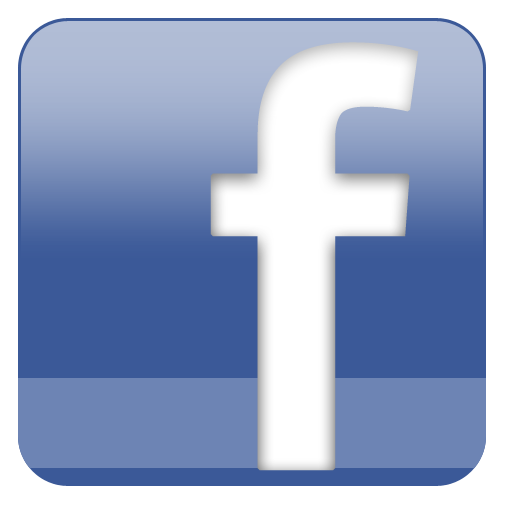 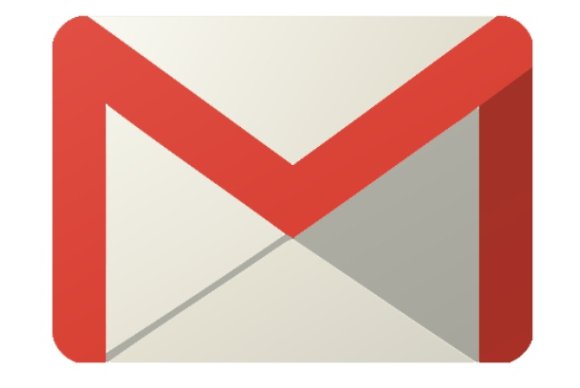 KAKO SE ZAVAROVATI
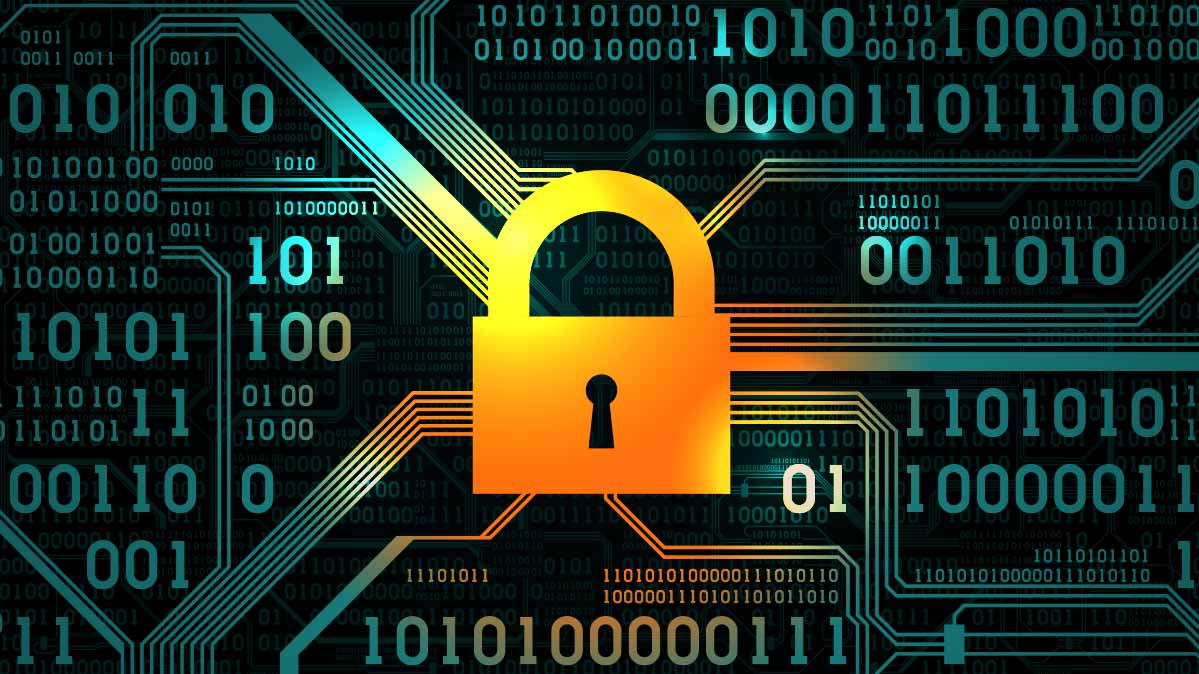 Antivirusni programi 
Posodobitev programske opreme
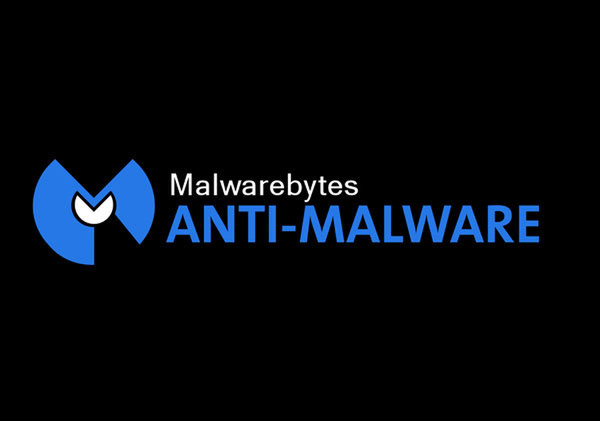 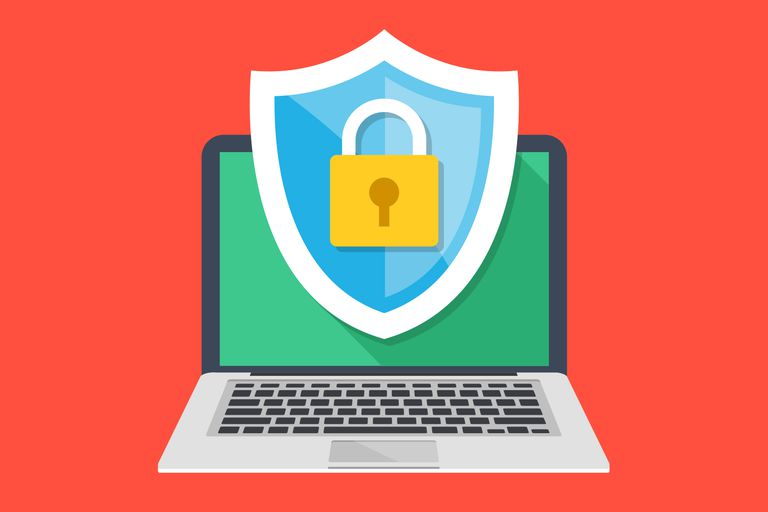 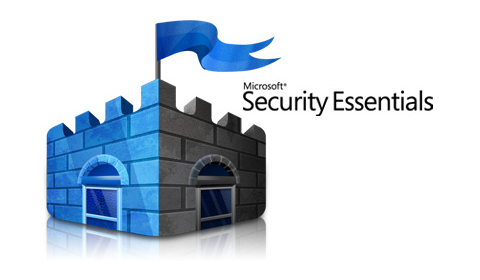 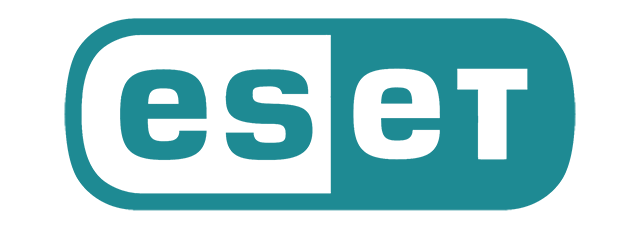